Муниципальное автономное дошкольное образовательное учреждение
Снежинского городского округа
«Детский сад компенсирующего вида № 24»
СОЦИАЛЬНЫЙ ПРОЕКТАкция «Солнечный» секрет здоровья. 
Белый цветок жизни», посвящённая Всемирному дню борьбы с туберкулёзом.
Авторский коллектив: 
Скороспешкина А.Б., заведующий МАДОУ №24; 
Веретенникова О.А., заместитель заведующего по УВР МАДОУ №24; 
Вихляева Г.Ф., учитель – логопед МАДОУ №24.
г. Снежинск
Действия по развертыванию практики
Ресурсы, необходимые для внедрения практики, их цель
Участники внедрения практики и их роли в процессе внедрения практики; команда практики
Суть практики
1 Площадка
2 Площадка
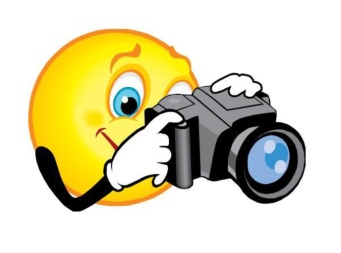 3 Площадка
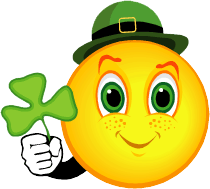 4 Площадка
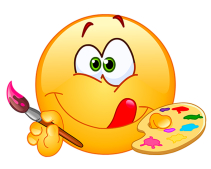 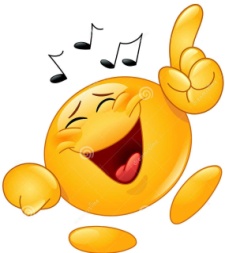 5 Площадка
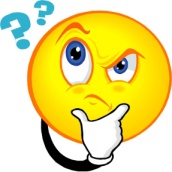 Показатели социально – экономического развития города
Выгодополучатели
Результаты практики
3000
25
20
Грант ФГУП 
«РФЯЦ-ВНИИТФ»
90
1500
Расширение
Информационного
 поля
100% признание
 участниками практики
Перспективы развития практики
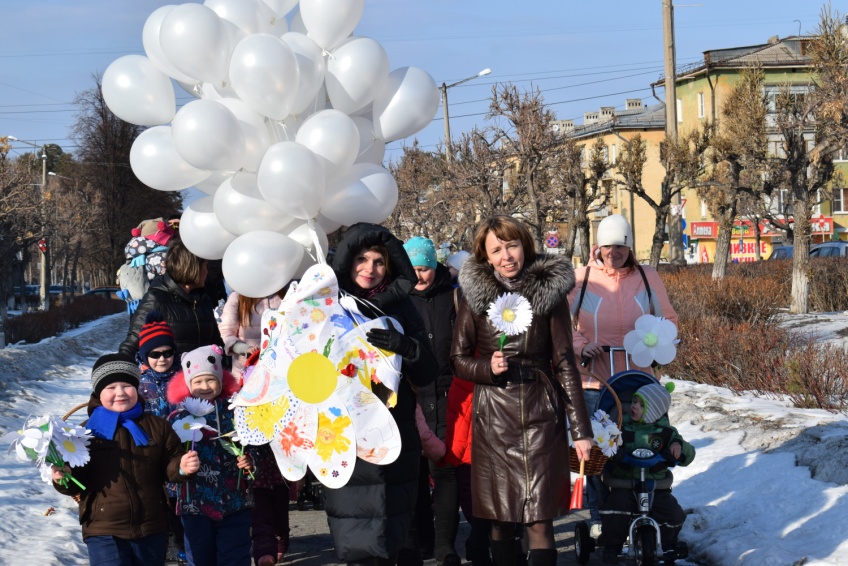 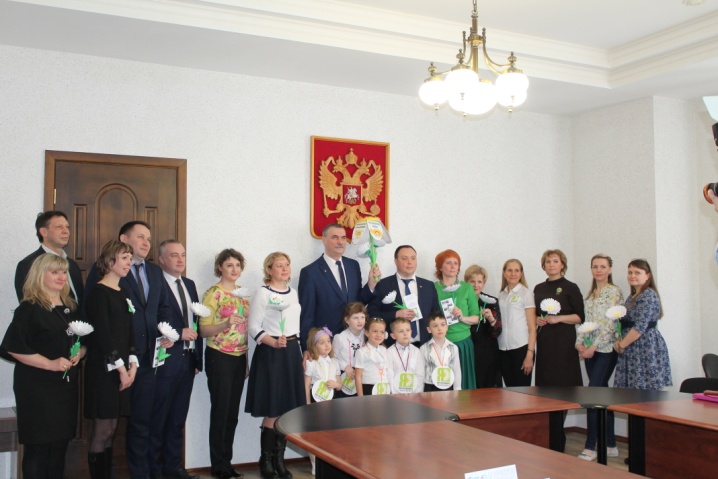 Повышение количества информированных жителей города   
о проблемах туберкулеза и мерах 
его профилактики
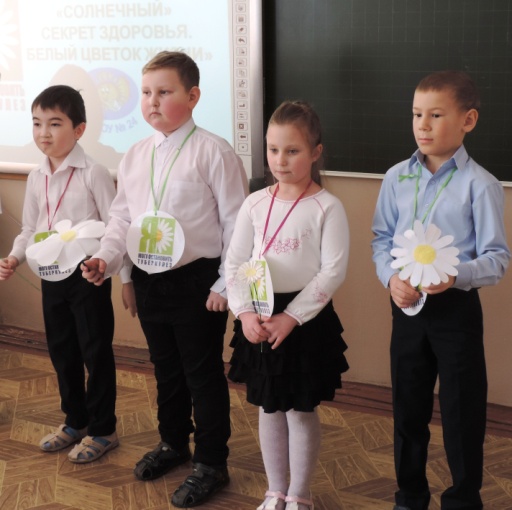 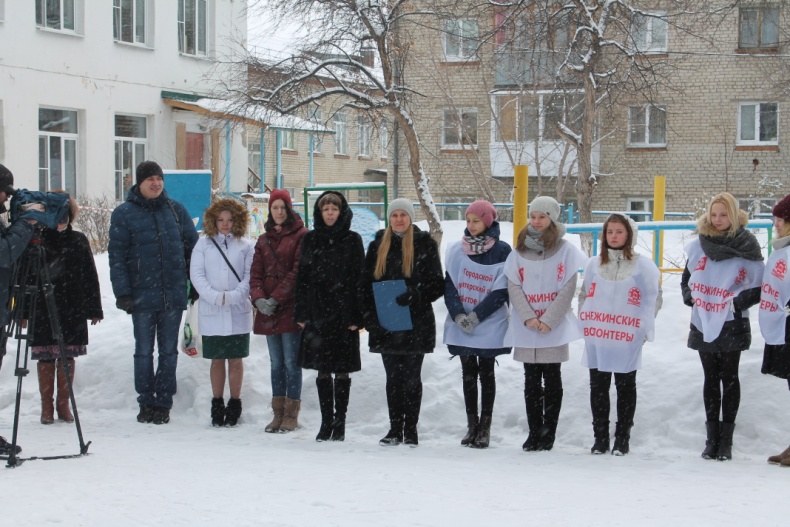 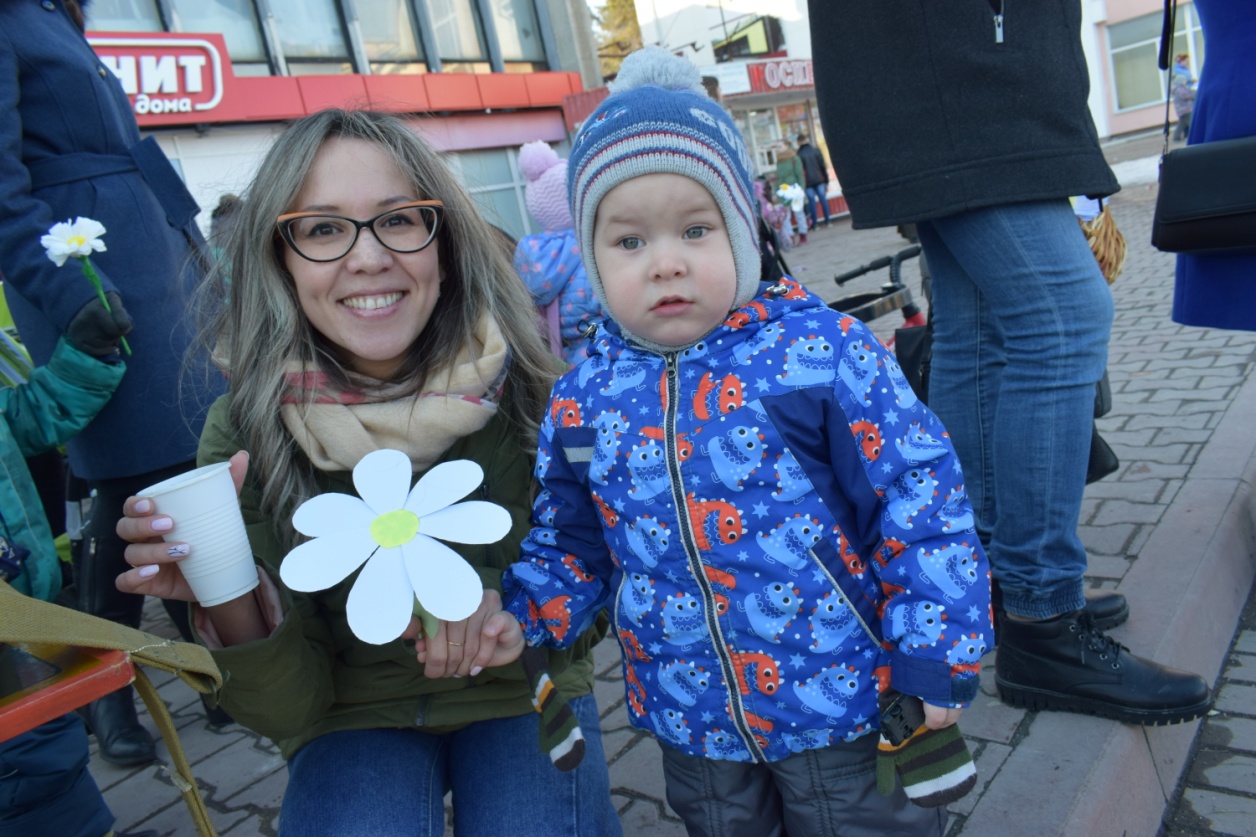